IEEE SC VP of Finances 					  AdCom Report
Stephen M. Holt
  Washington, DC, USA
  30 August, 2019
Budgetary Actions Accomplished in 2019
Budgetary Actions Accomplished in 2018
Budgetary Actions Accomplished (Con’t)
Some Additional Information to Consider
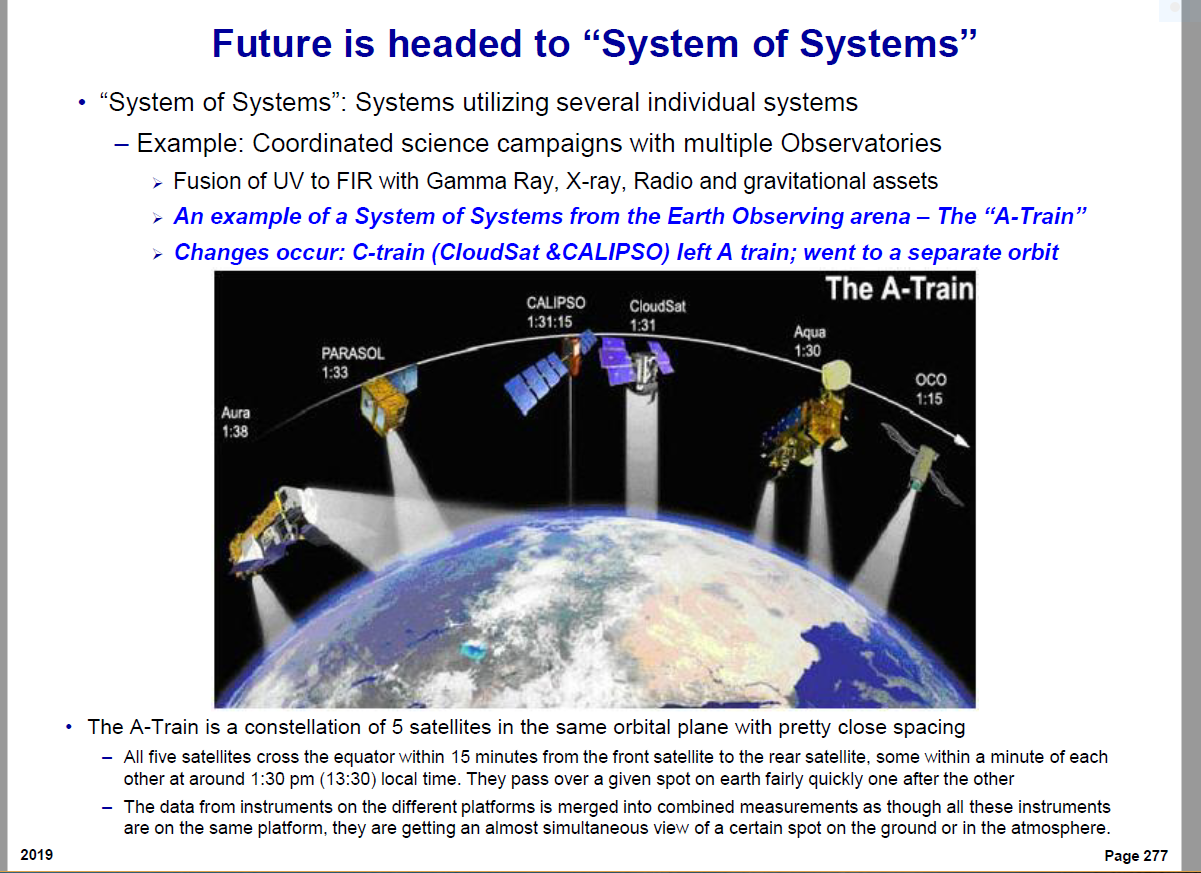 “Science Systems Engineering” - A Definition
Science Systems Engineering - “Signifies the analysis of a scientific research problem in all its dimensions, even before developing the instrumentation. Starting with a clear definition of the problem, we would design instruments capable of obtaining the necessary data, then plan how these data would be analyzed, determine what errors might occur because of the intrinsic limitations of the instruments, and define the expected statistical weights of the observations. Only when it was clear that crucial results could be obtained would we proceed with the project. The principles of science systems engineering would be applied throughout the lifetime of the project to ensure that no changes occurred that would jeopardize its scientific success. – Dr. Riccardo Giacconi, 2002 Noble Laureate in Physics, “Secrets of the Hoary Deep”
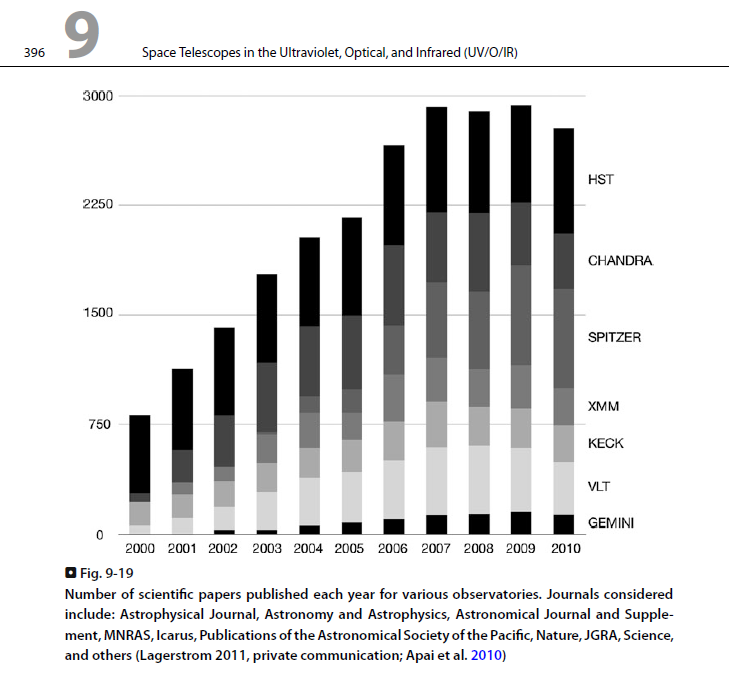 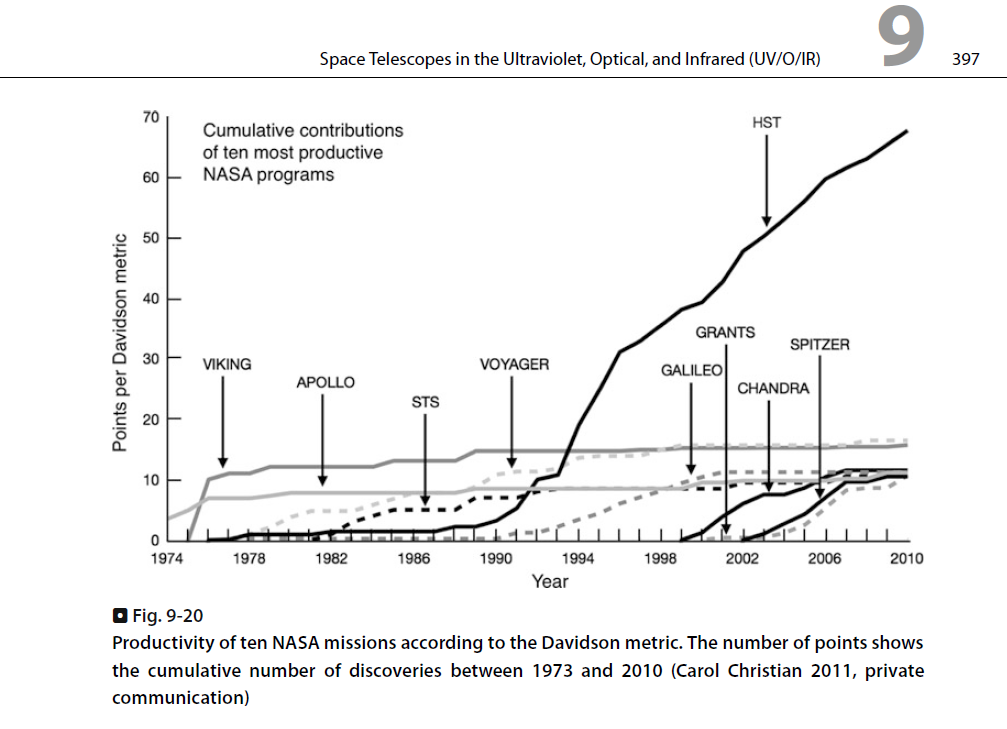 References
Systems Engineering for Astronomical Telescopes, SPIE Press, 5 April 2018, 4ISBN: 9781510616547 (and Tutorial Presentation) – Note: Source of A-Train “SOS” slide.
Planets, Stars and Stellar Systems, Vol 1, Telescopes and Instrumentation, Springer Science and Business Media Dordrecht 2013, ISBN 978-94-007-5620-5, Chapter 9, Space Telescopes in the Ultraviolet, Optical, and Infrared (UV/O/IR), Mario Livio et al (Space Telescope Science Institute, Baltimore, MD, USA) – See figures 9-19 and 9-20. Also, R. Giacconi’s analysis of «Science Systems Engineering» here.
Secrets of the Hoary Deep: A Personal History of Modern Astronomy, Riccardo Giacconi, John Hopkins University Press, 2008, ISBN-13: 978-0801888090.
Apai, D., Lagerstrom, J. P., Reid, I. N., et al. 2010, PASP, 122, 808.
Christian, C. A. (STScI), & Davidson, G. (Northrop Grumman), 2006, in ASSL, 335, Organizations and Strategies in Astronomy, Vol. 6, ed. A. Heck (New York: Springer), pg. 145, ISBN-13: 978-1402040559 – Note: Number of stories in Science News magazine  (https://www.sciencenews.org/) that feature a significant discovery by a given mission. Note: ISBN-13: 978-1402040559. Note: Full paper at: https://link.springer.com/chapter/10.1007/1-4020-4056-3_11